PHENIX Status
Time Meeting, 3/16/2010
Stefan Bathe
03/16/2010
Stefan Bathe for PHENIX, Time Meeting
1
Past Week History
Repaired HBD module with low gain during Wednesday’s access
Another HBD module developed high gain Thursday (pre-existing short cured itself)
Fixed in Thursday access
Broken wire in DC West since Thursday morning
Taking out 5 % of acceptance
Repair chances low—decided not to fix
Blown fuse in PC this morning—access to fix
03/16/2010
Stefan Bathe for PHENIX, Time Meeting
2
Integrated Luminosity:  Accumulated
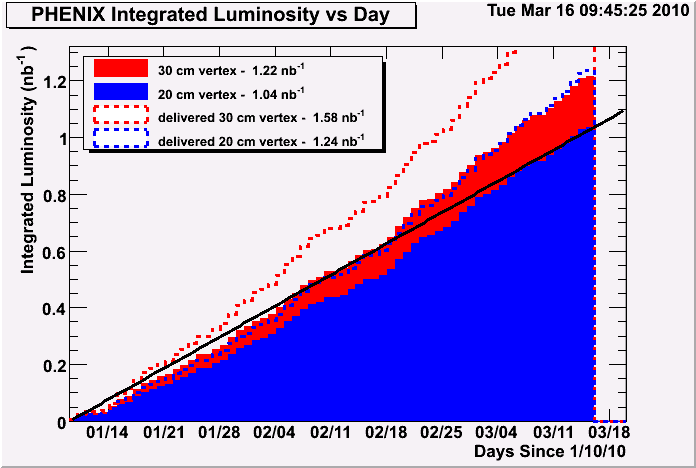 desired
minimum goal
delivered
recorded
1.22 nb-1 recorded within 30 cm
1.32 nb-1 sampled for high pT photons
1.42 nb-1 sampled for ultraperipheral collisions
03/16/2010
Stefan Bathe for PHENIX, Time Meeting
3
Integrated Luminosity:  Per Day
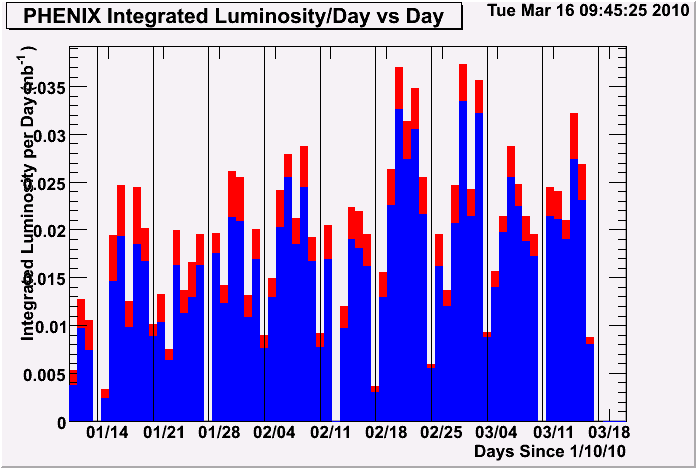 Good past week
03/16/2010
Stefan Bathe for PHENIX, Time Meeting
4
Vertex Efficiency (Per Day)
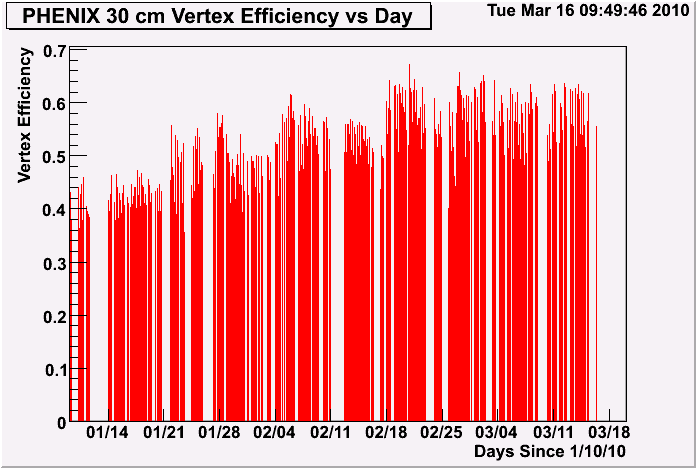 goal
03/16/2010
Stefan Bathe for PHENIX, Time Meeting
5
Efficiency
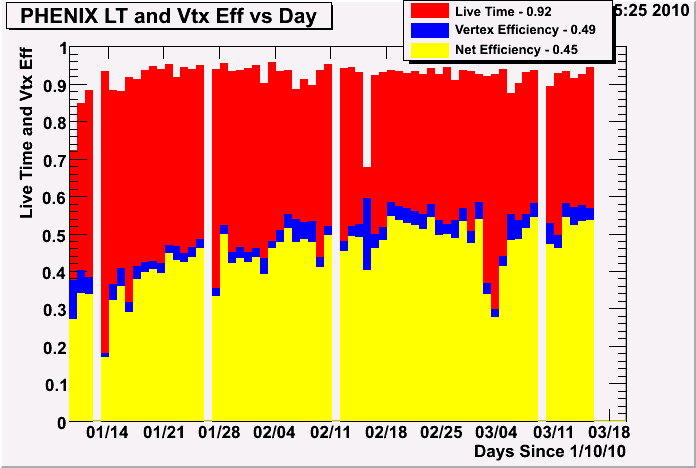 Fraction of all events recorded within 20cm = 0.84 (when PHENIX on)
Fraction of all events recorded within 30cm = 0.77 (when PHENIX on)
03/16/2010
Stefan Bathe for PHENIX, Time Meeting
6